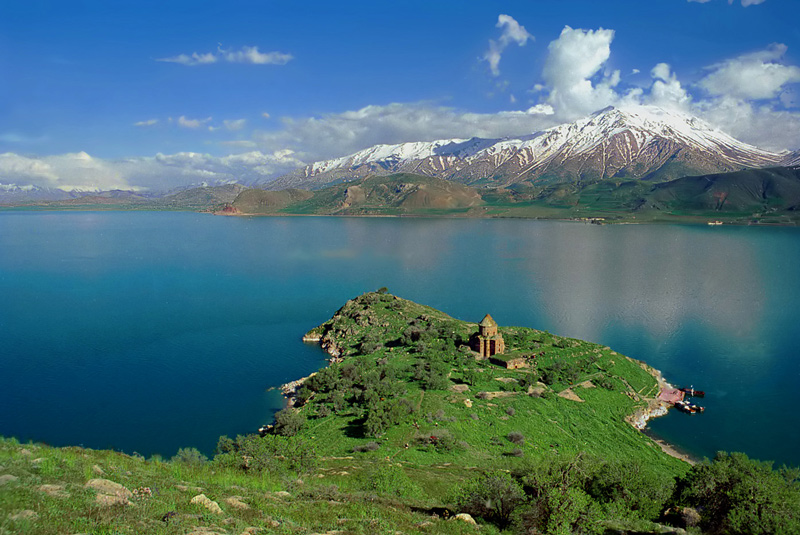 Non-surgical management of uterine fibroids
	Giovanna Tropeano1, Sonia Amoroso and Giovanni Scambia

	Department of Obstetrics and Gynecology, Universita` Cattolica del Sacro Cuore, Largo Francesco Vito 1, 00168 Rome, Italy

BACKGROUND:  Efforts to develop alternatives to surgery for management of symptomatic uterine fibroids have provided new techniques and new medications.
	 This review summarizes the existing literature on uterine artery embolization (UAE) and investigational studies on four newer approaches.

METHODS: PubMed, Cochrane and Embase were searched up to December 2007. 
	Studies reporting side-effects and complications and presenting numerical data on at least one outcome measure were included. 

RESULTS: Case studies report 50–60% reduction in fibroid size and 85–95% relief of symptoms following UAE. 
	The largest of these studies reported an in-hospital complication rate of 2.7% (90 of 3041 patients) and a post-discharge complication rate of 26% (710 of 2729 patients). 

	Eight studies compared UAE with conventional surgery. Best evidence suggested that UAE offered shorter hospital stays (1–2 days UAE versus 5–5.8 days surgery, 3 randomized controlled trials (RCTs)) and recovery times (9.5–28 days UAE versus 36.2–63 days surgery, 3 RCTs) and 
	similar major complication rates (2–15% UAE versus 2.7–20% surgery, 3 RCTs). 

	Four studies analysing cost-effectiveness found UAE more cost-effective than surgery. 
	
	Five studies after transvaginal temporary uterine artery occlusion in 75 women showed a 40–50% reduction in fibroid volume and 
	Two early studies using magnetic resonance guided–focused ultrasound showed symptom relief at 6 months in 71% of 109 women.
	

CONCLUSIONS: Good quality evidence supports the safety and effectiveness of UAE for women with symptomatic fibroids. 
	The current available data are insufficient to routinely offer UAE to women who wish to preserve or enhance their fertility. ???????
	Newer treatments are still investigational.
Keywords: embolization; fibroid; focused ultrasound; medical therapy
1995
Pinto RCT 
2003
18 year history of UFE
RCR/RCOG
Guidance
2000
EMMY RCT
2005
MARA RCT
2006
NICE 
Guidance
2001 & 2004
REST RCT
2007
US registry
2005
MARA RCT
2008
Cochrane
2006
EMMY RCT
2010
HOPEFUL
2007
RUUSKANEN RCT
2010
RCR/RCOG
Guidance 2009
REST RCT 
2011
NICE/BSIR
registry 2010
FUME RCT 2012
NICE 
Guidance
2010
REST RCT 
     2013
Cochrane
2013
RCR/RCOG
Guidance 2013
2013
TEKNİK YANLARI
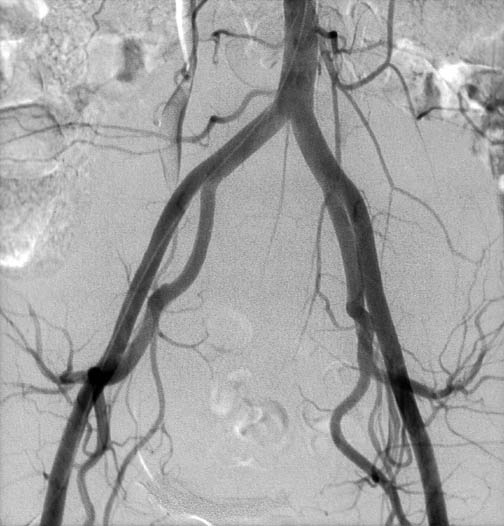 Pelvic Arteriogram
1
2
1- Abdominal Aorta
2- Lumbar aa.
3- R Common Iliac A.
4- L Comm. IA
5- R Ext Iliac Art
6- R Int Iliac Art  (Hypogastric)
7- L Int Iliac A
8- L Ext Iliac A
9- Anterior Division L Hypogastric A.
10-Posterior Division L Hypogastr. A.
11-  L Uterin arter.
12- Median Sacral A
2
3
4
12
5
6
7
8
10
9
11
The uterine arteries are identified and selectively catheterized
1
1- Catheter tip positioned in 
    Ant. Div. of  R Hypogastric A.

2- Origin of R. Uterine A.
2
The R. Uterine Artery arising from the anterior division of the Int. Iliac Artery.  
Its terminal branches, the spiral arteries, appear dilated, tortuous, and laterally displaced in the presence of fibroids.
35
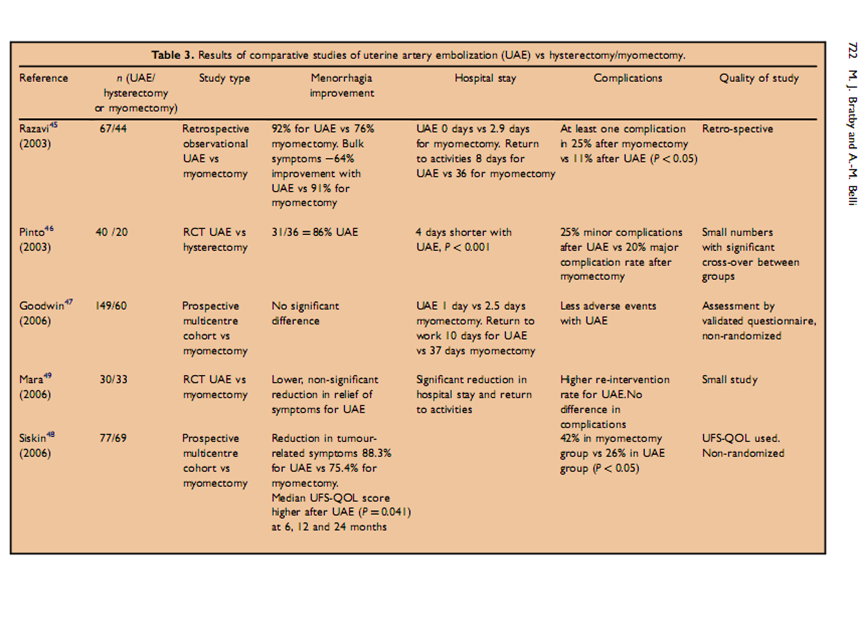 BJOG. 2011 Jul;118(8):936-44. doi: 10.1111/j.1471-0528.2011.02952.x. Epub 2011 Apr 12.
Randomised comparison of uterine artery embolisation (UAE) with surgical treatment in patients with symptomatic uterine fibroids (REST trial): 5-year results.
Moss JG1, Cooper KG, Khaund A, Murray LS, Murray GD, Wu O, Craig LE, Lumsden MA.
North Glasgow University Hospitals, Gartnavel General Hospital, Glasgow, UK. 

OBJECTIVE: 
To compare the long-term results of uterine artery embolisation (UAE) with surgery for women with symptomatic uterine fibroids.
DESIGN:  Pragmatic, open, multicentre, randomised trial. SETTING: Twenty-seven participating UK secondary care centres.
SAMPLE:  Women aged ≥18 years with symptomatic fibroids who were considered to justify surgical treatment.
METHODS: In total, 157 women were randomised (in a 2:1 ratio): 106 to UAE and 51 to surgery (hysterectomy 42; myomectomy 9).
MAIN OUTCOME MEASURES: 
Quality of life at 5 years, as assessed by the Short Form General Health Survey (SF-36). Secondary measures included complications, adverse events and the need for further intervention.
RESULTS: 
There were no significant differences between groups in any of the eight components of the SF-36 scores at 5 years (minimum P = 0.45). 
	Symptom score reduction and patient satisfaction with either treatment was very high, with no group difference. 
	Rates of adverse events were similar in both groups (19% embolization and 25% surgery; P = 0.40). 
	The 5-year intervention rate for treatment failure or complications was 32% (UAE arm) and 4% (surgery arm), respectively. 
	The initial cost benefit of UAE over surgery at 12 months was substantially reduced because of subsequent interventions, with treatments being cost neutral at 5 years.
CONCLUSIONS: 
We have found that UAE is a satisfactory alternative to surgery for fibroids. The less invasive nature of UAE needs to be balanced against the need for re-intervention in almost a third of patients. The choice should lie with the informed patient.
Comment in
Uterine artery embolisation associated with greater need for re-intervention than surgical treatment for symptomatic uterine fibroids; quality of life similar though study under powered. [Evid Based Med. 2012]
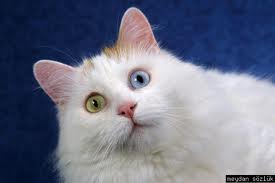